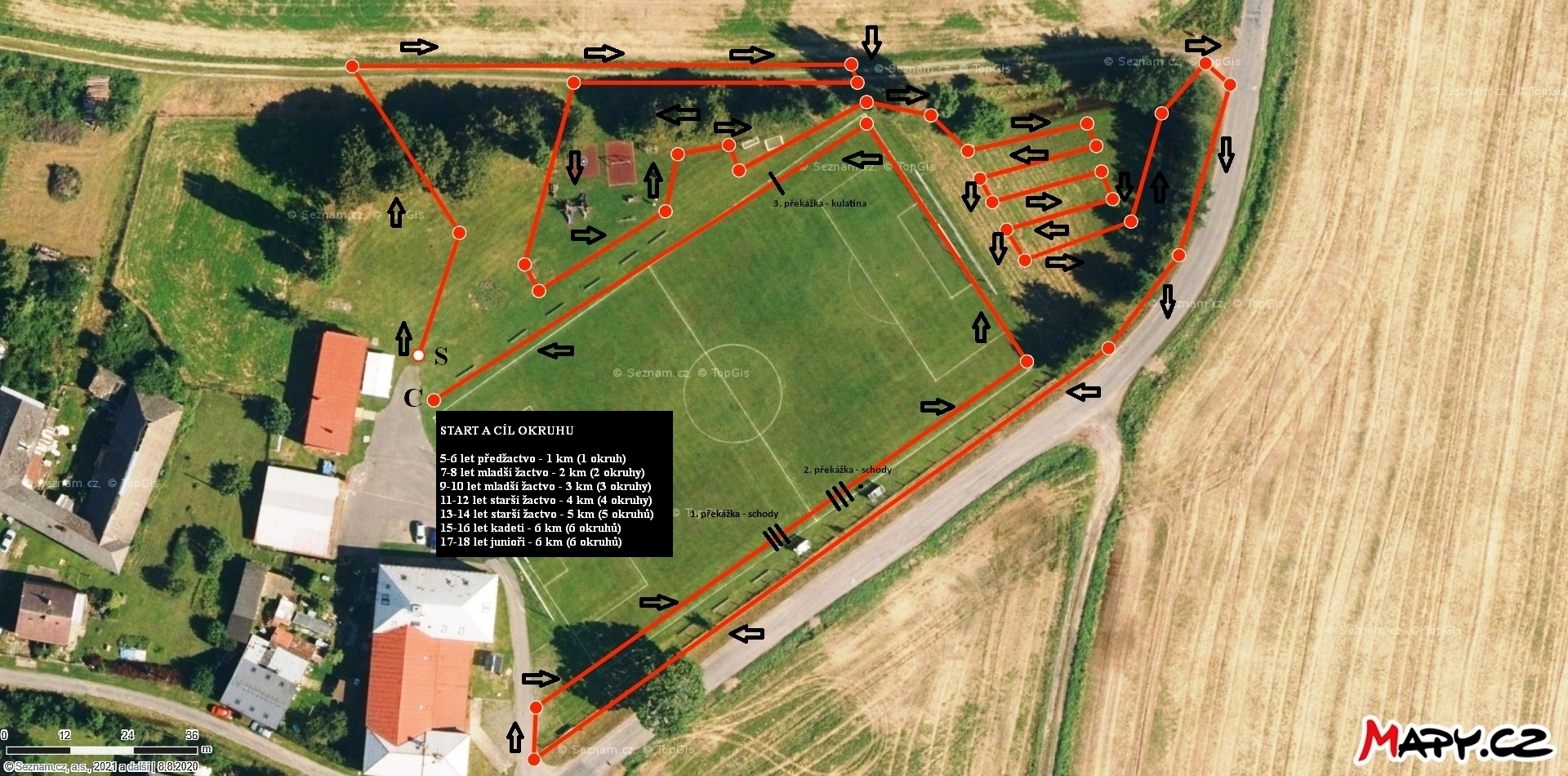 Mapy cyklistického závodu